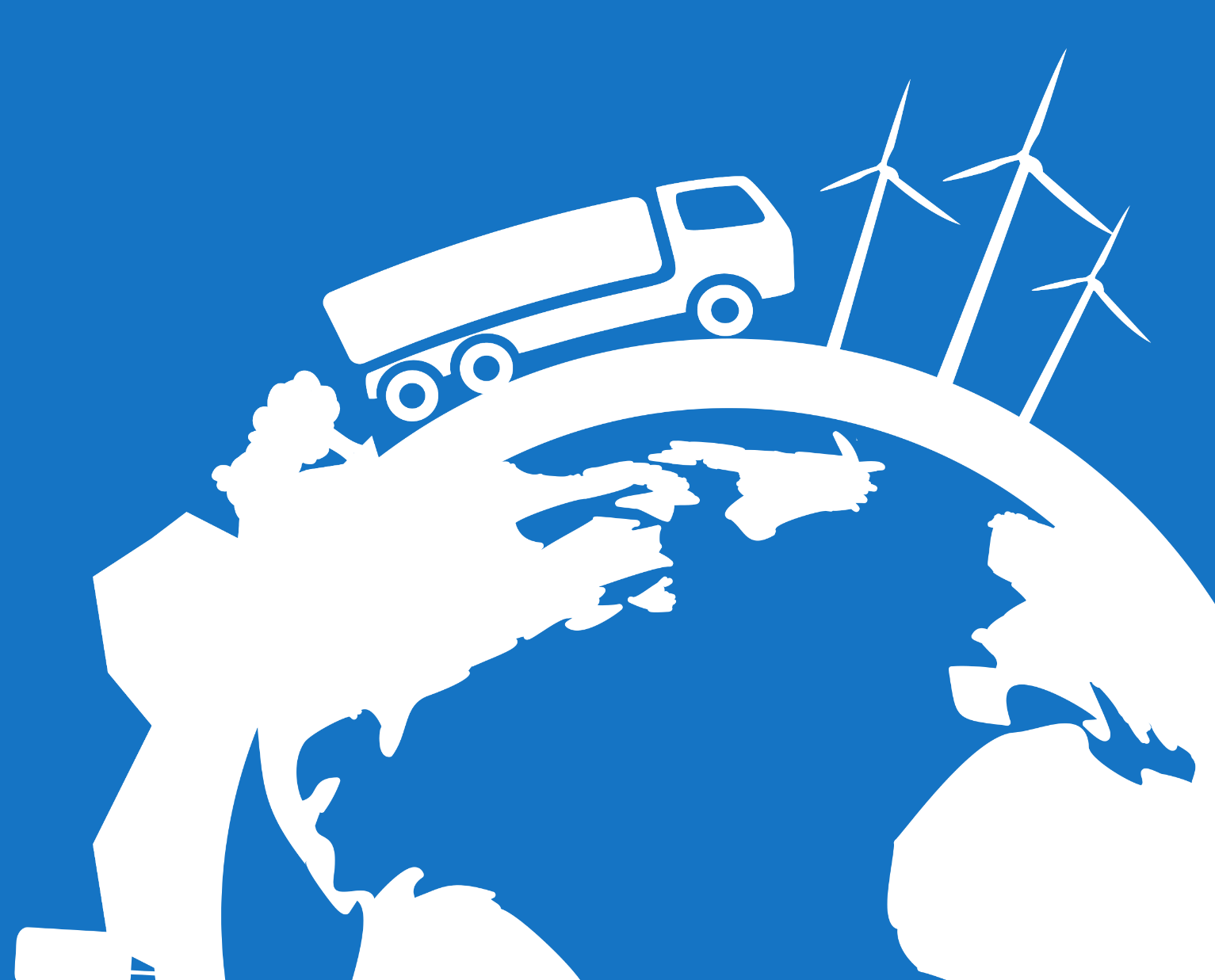 W De Heus
robimy więcej niż pasze!
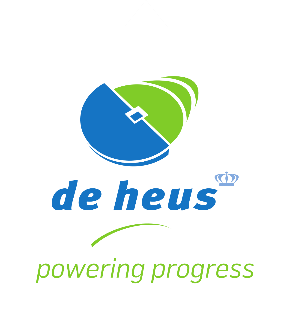 …
…
…
…
…
TYTUŁ
ROBIMY WIĘCEJ NIŻ PASZE!
…
…
…
…
…
…
…
…
…
…
[Speaker Notes: Ważne: ZAWSZE efekty naszych działań to efekty współpracy- ze sprzedażą, produkcją, innymi działami w firmie. A przede wszystkim z klientem, bo też wszystkie działania, które podejmujemy są po to, aby klient był z nami na dłużej, jego doświadczenia były przyjemniejsze a dzięki temu nasze wyniki sprzedażowe coraz lepsze.]
Skorzystaj z piktogramów…
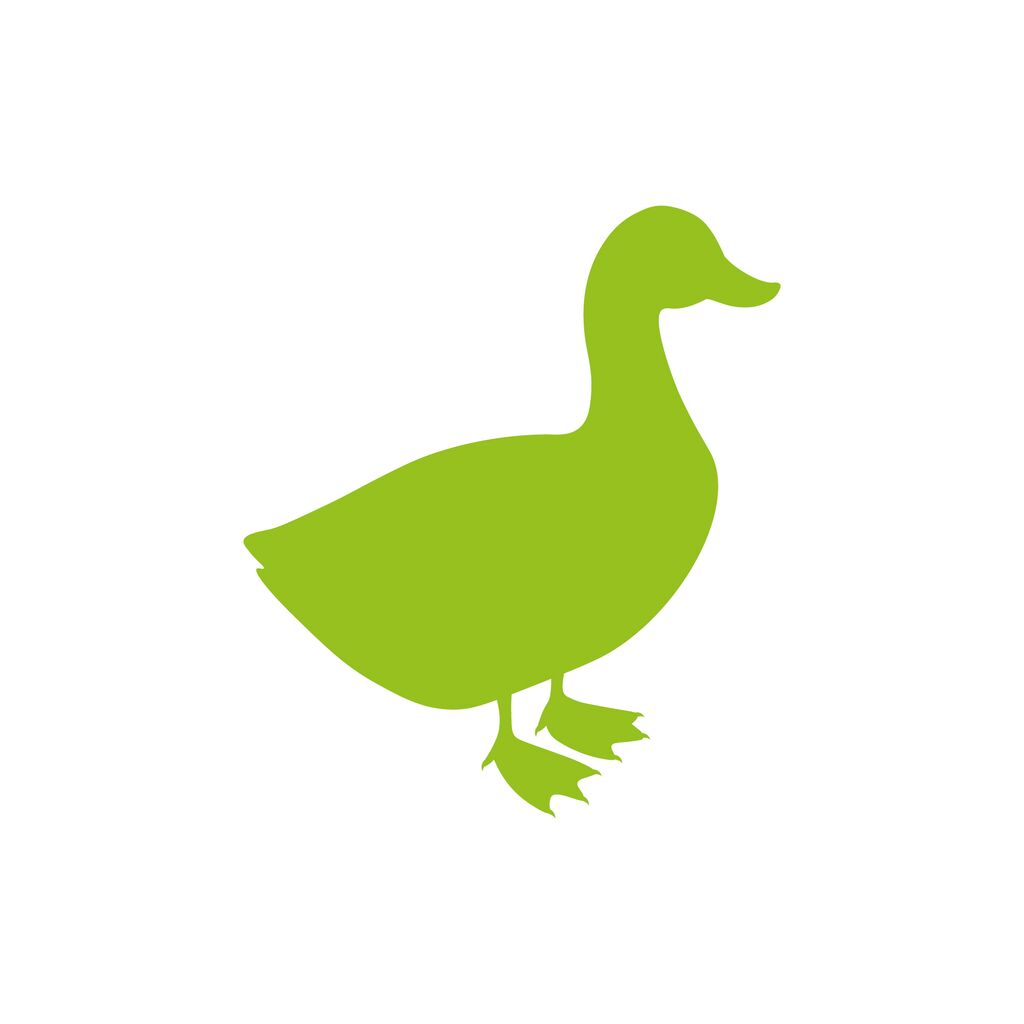 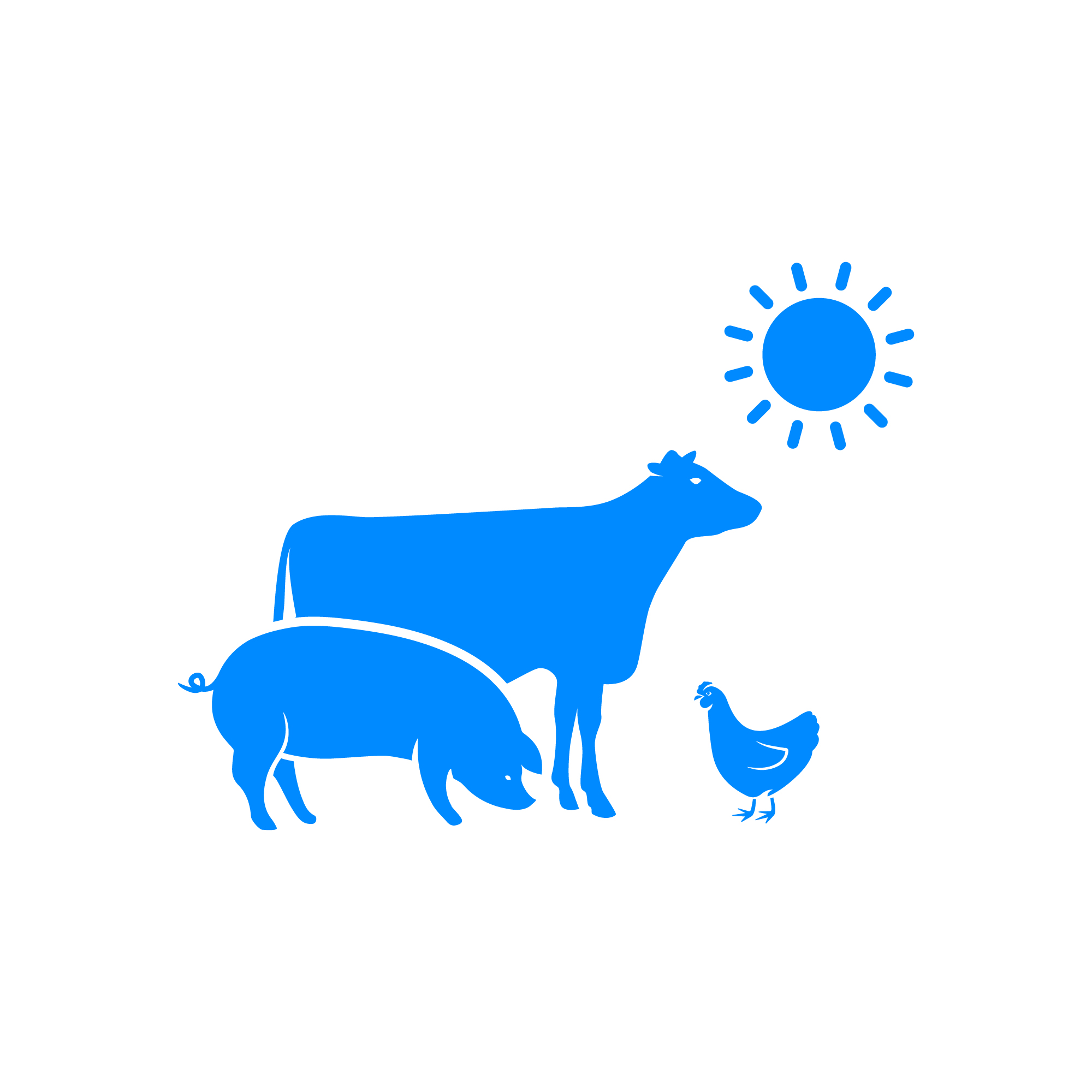 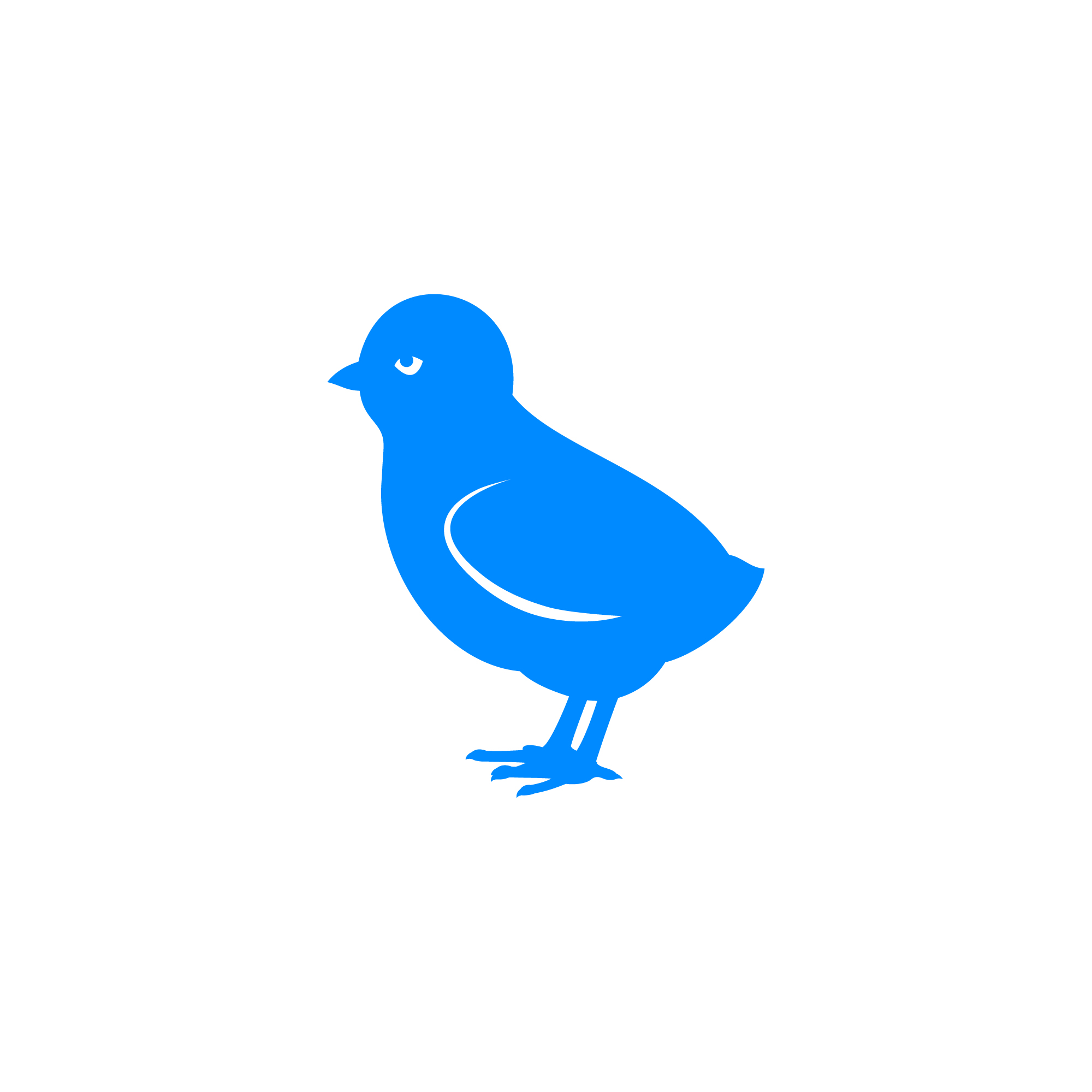 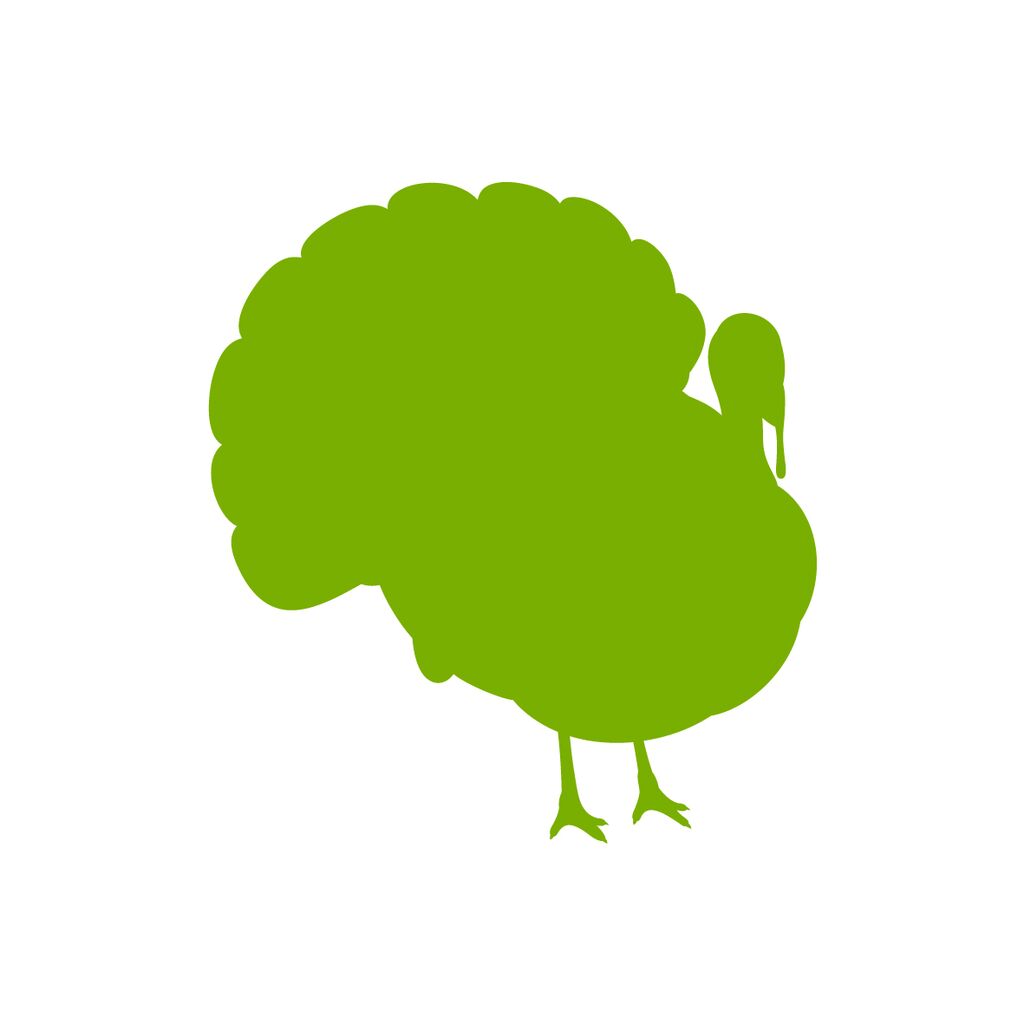 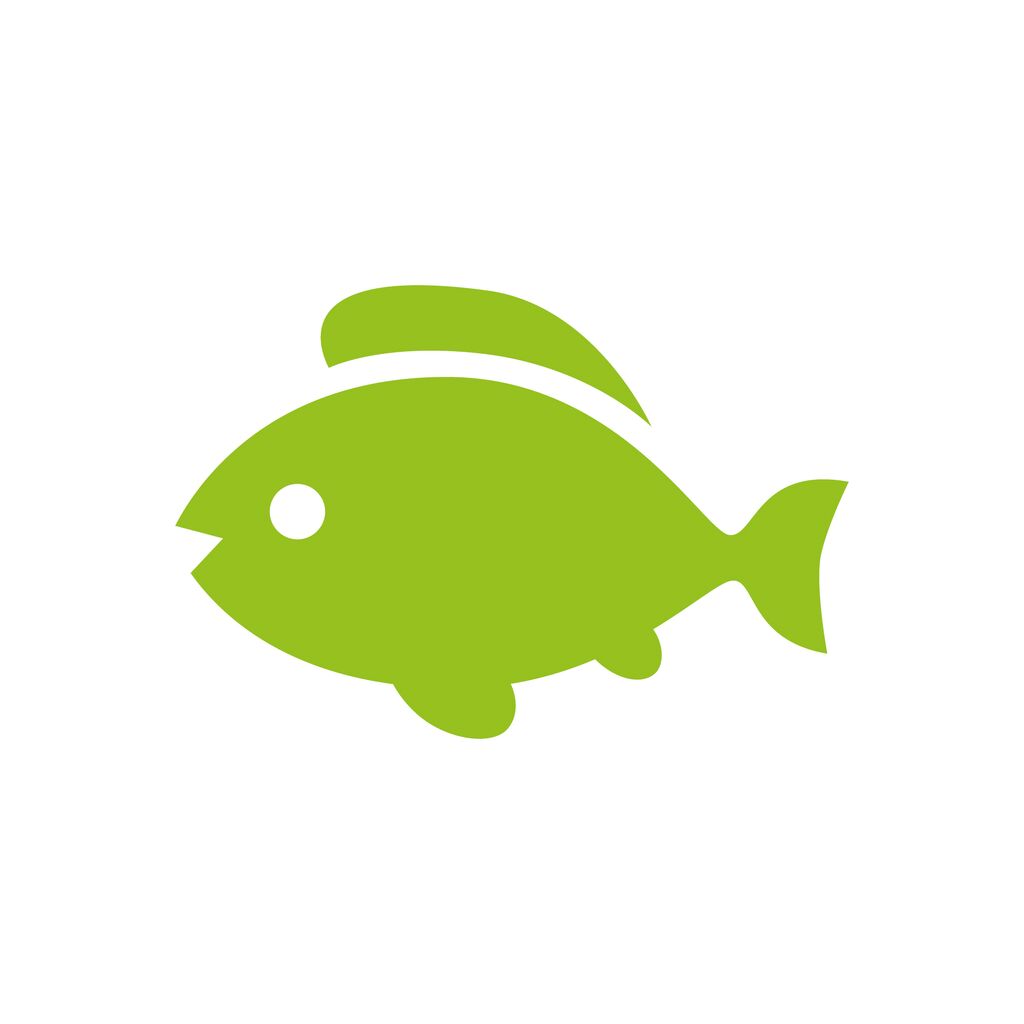 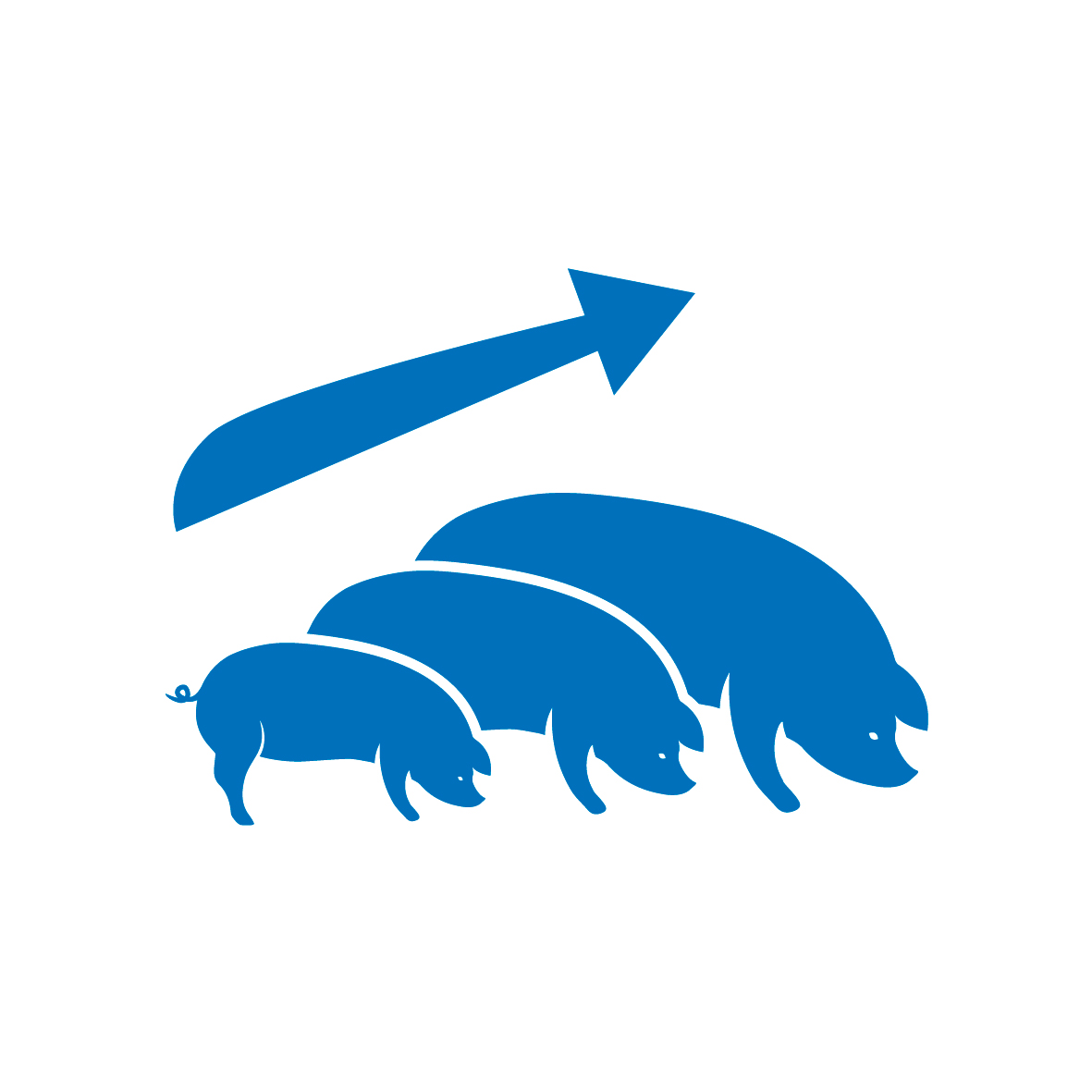 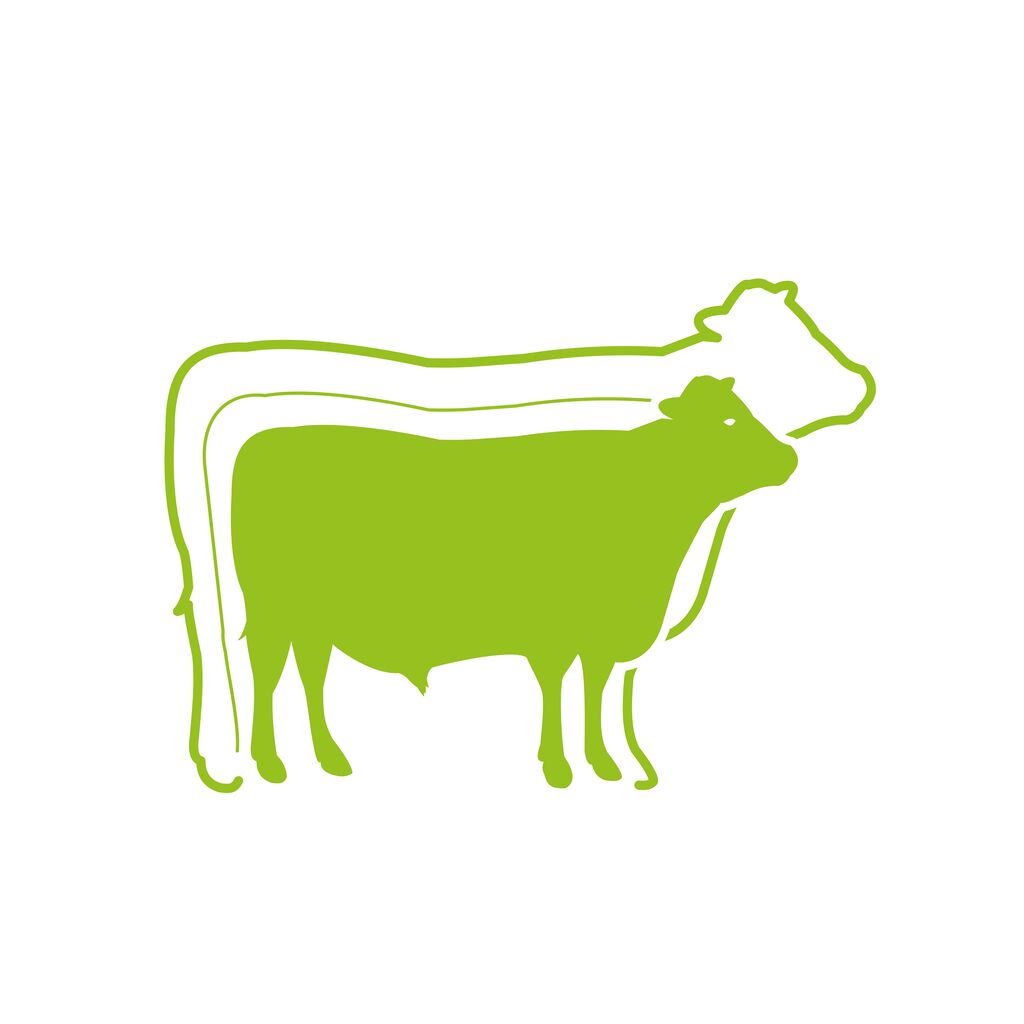 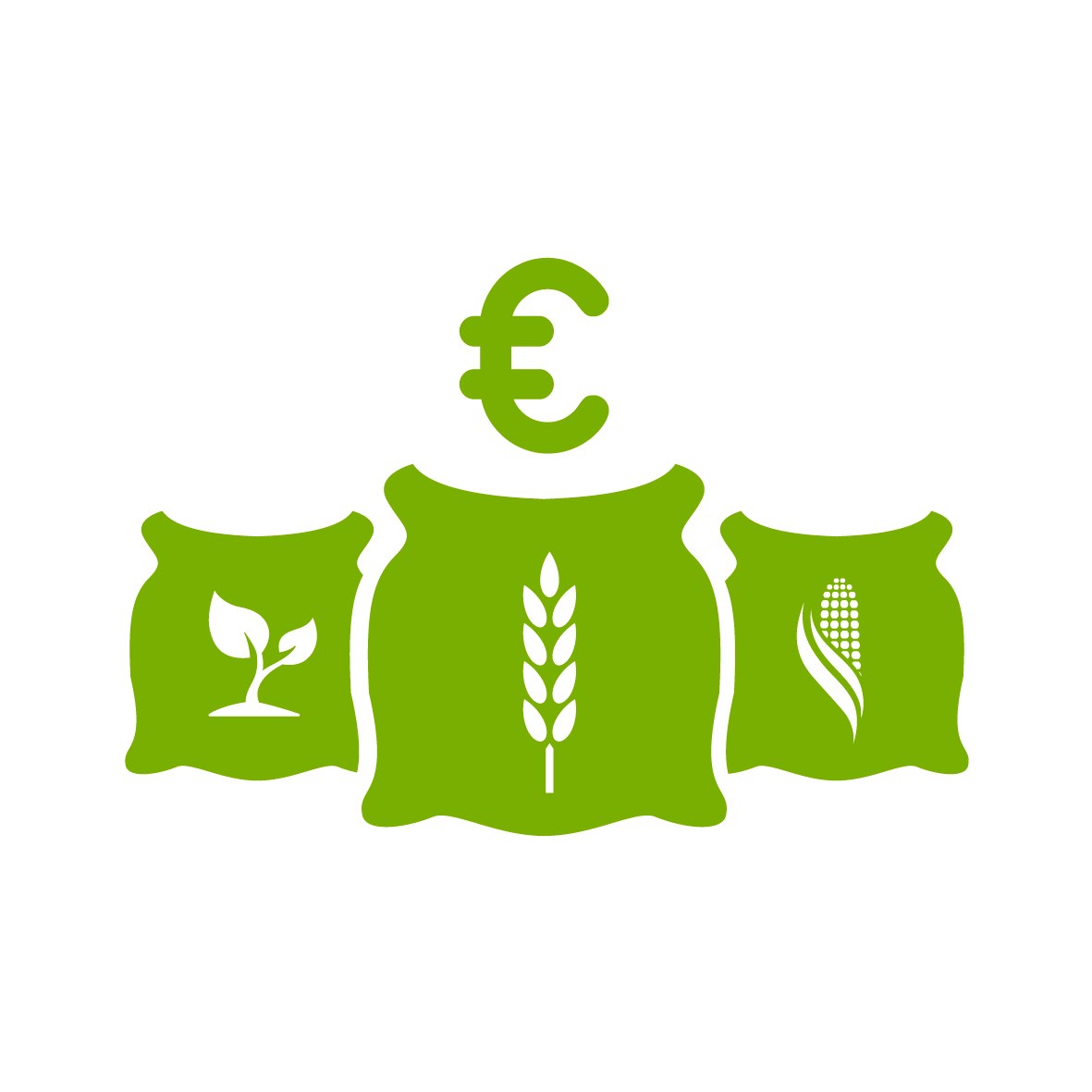 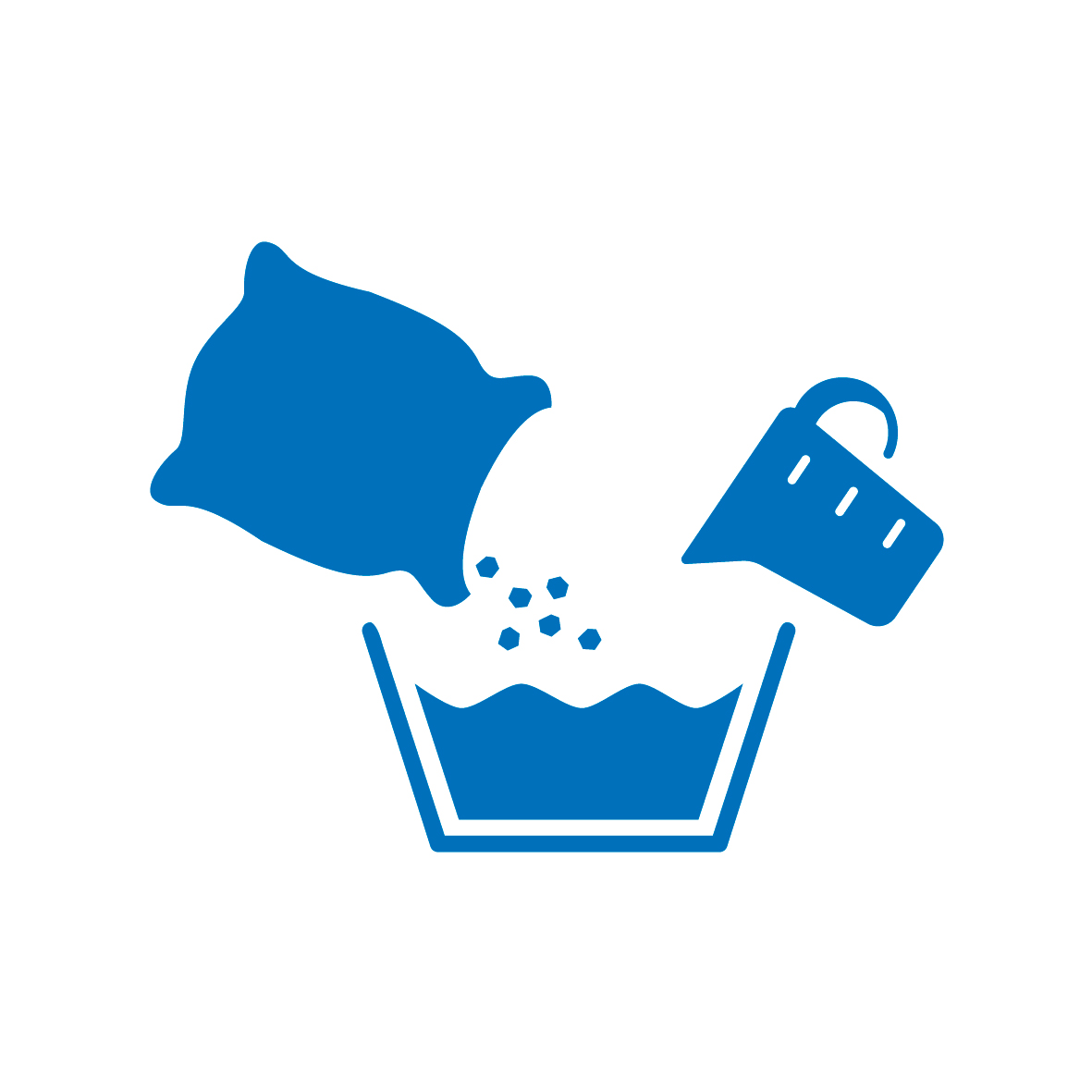 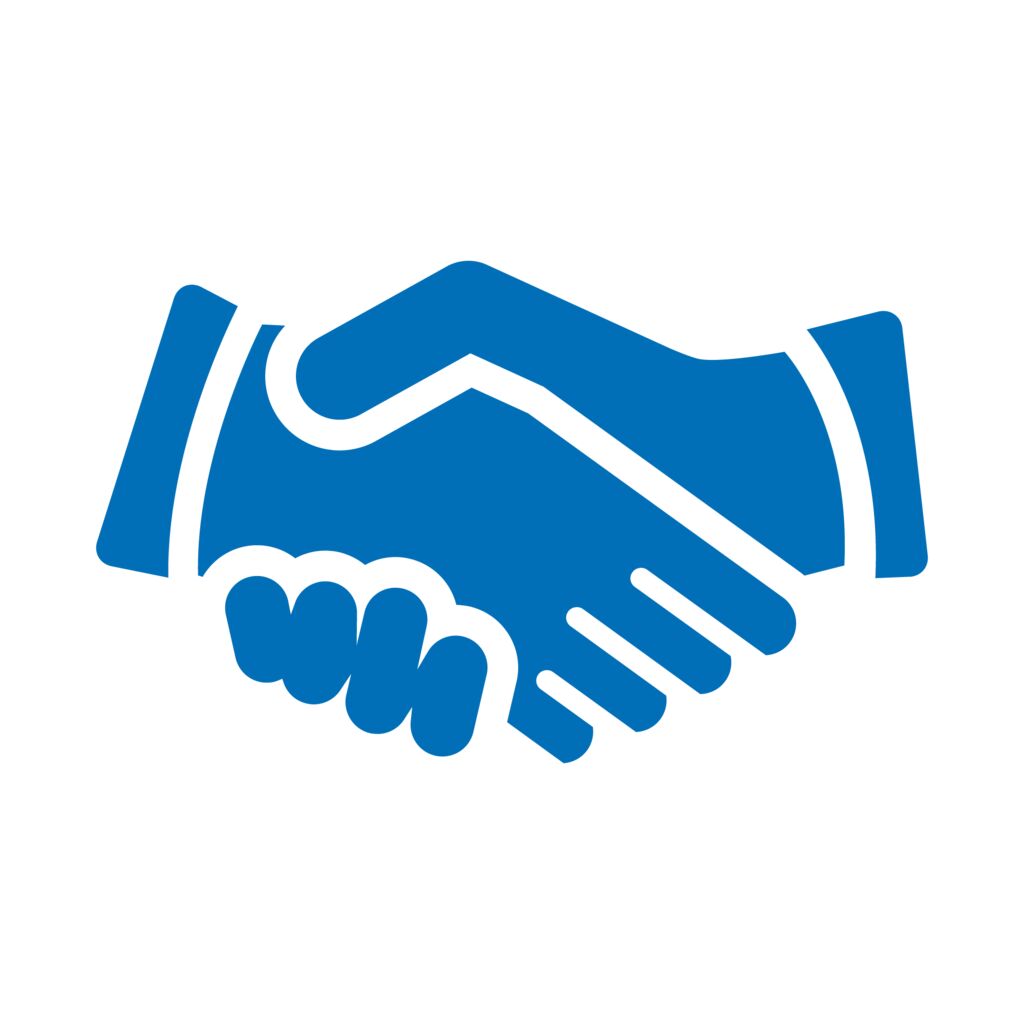 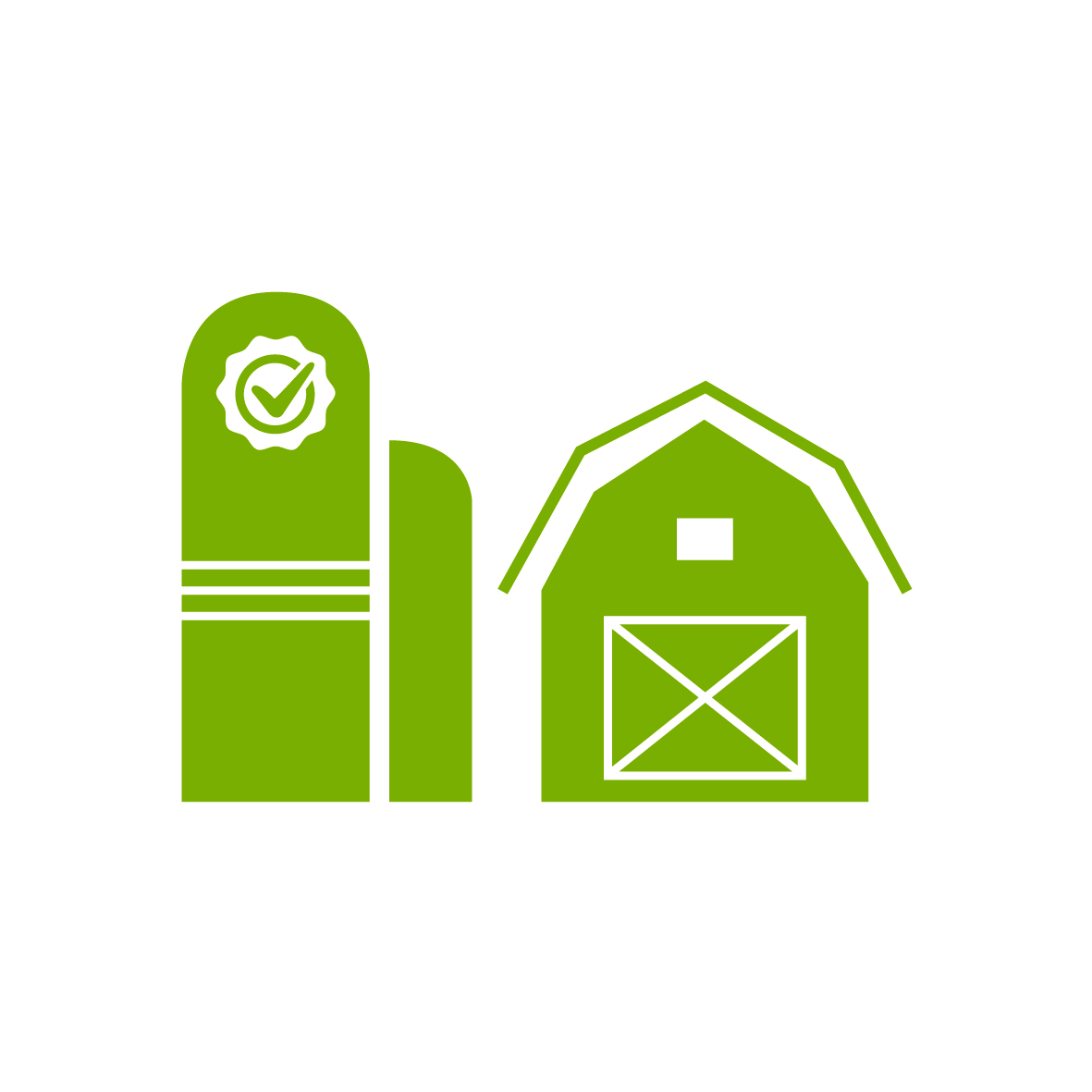 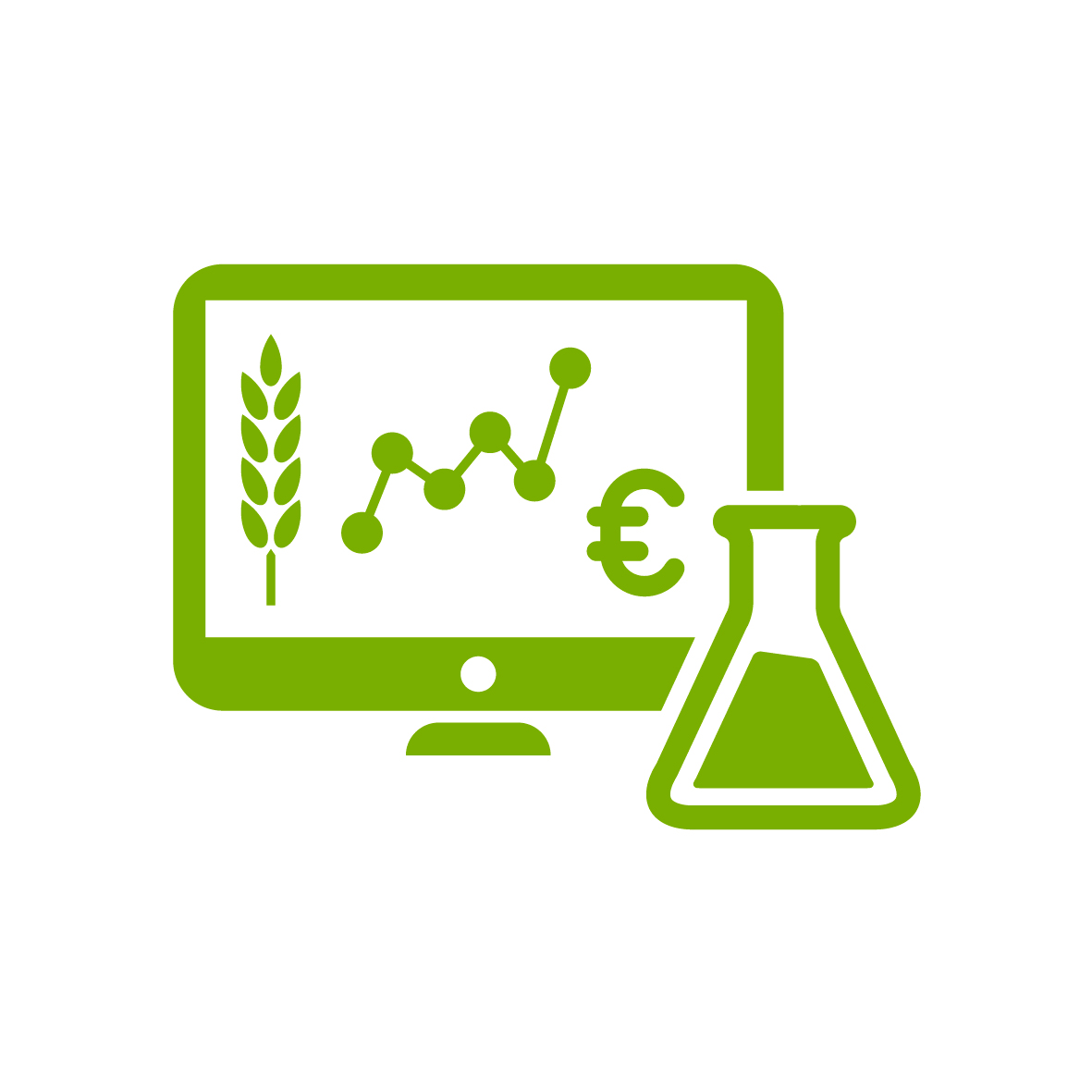 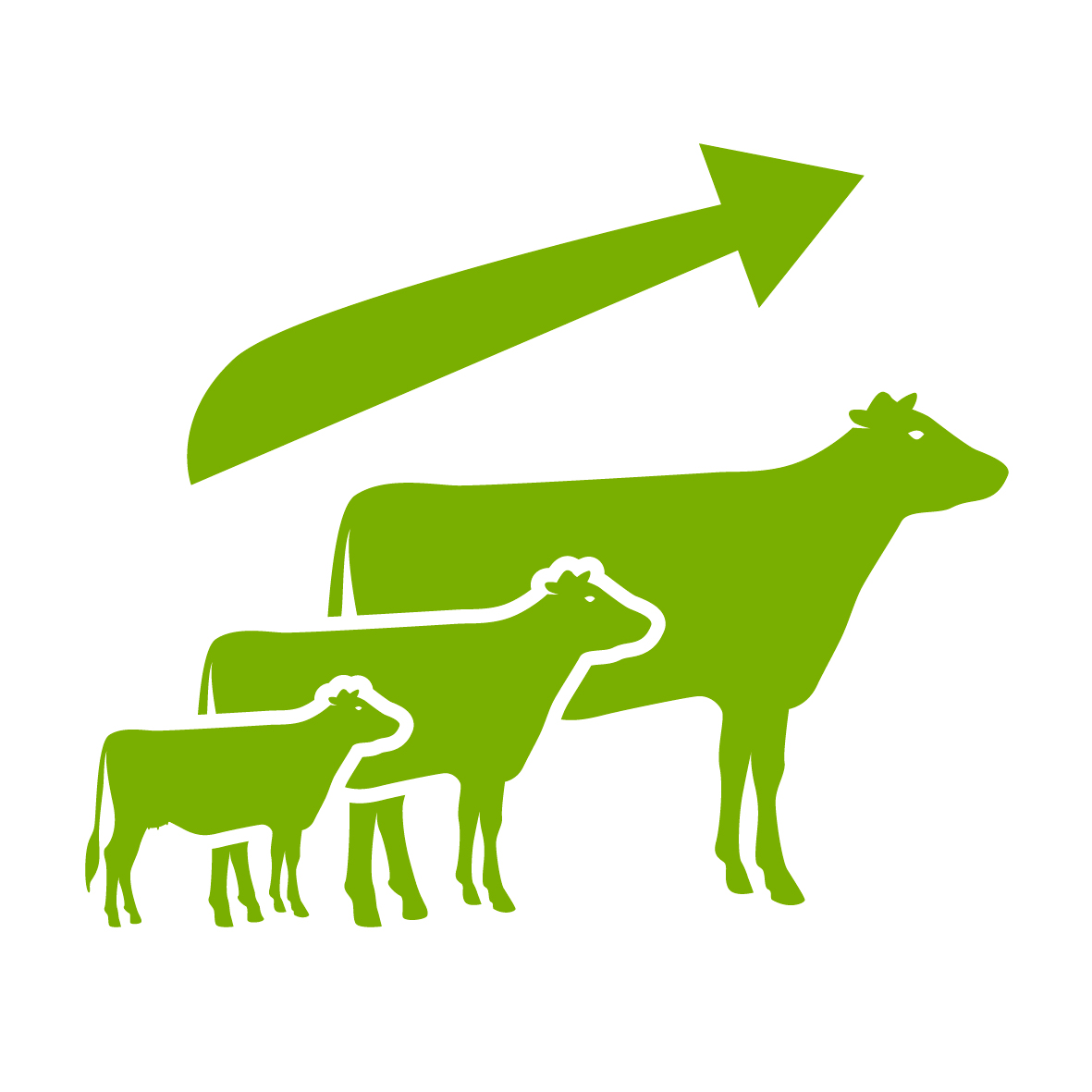 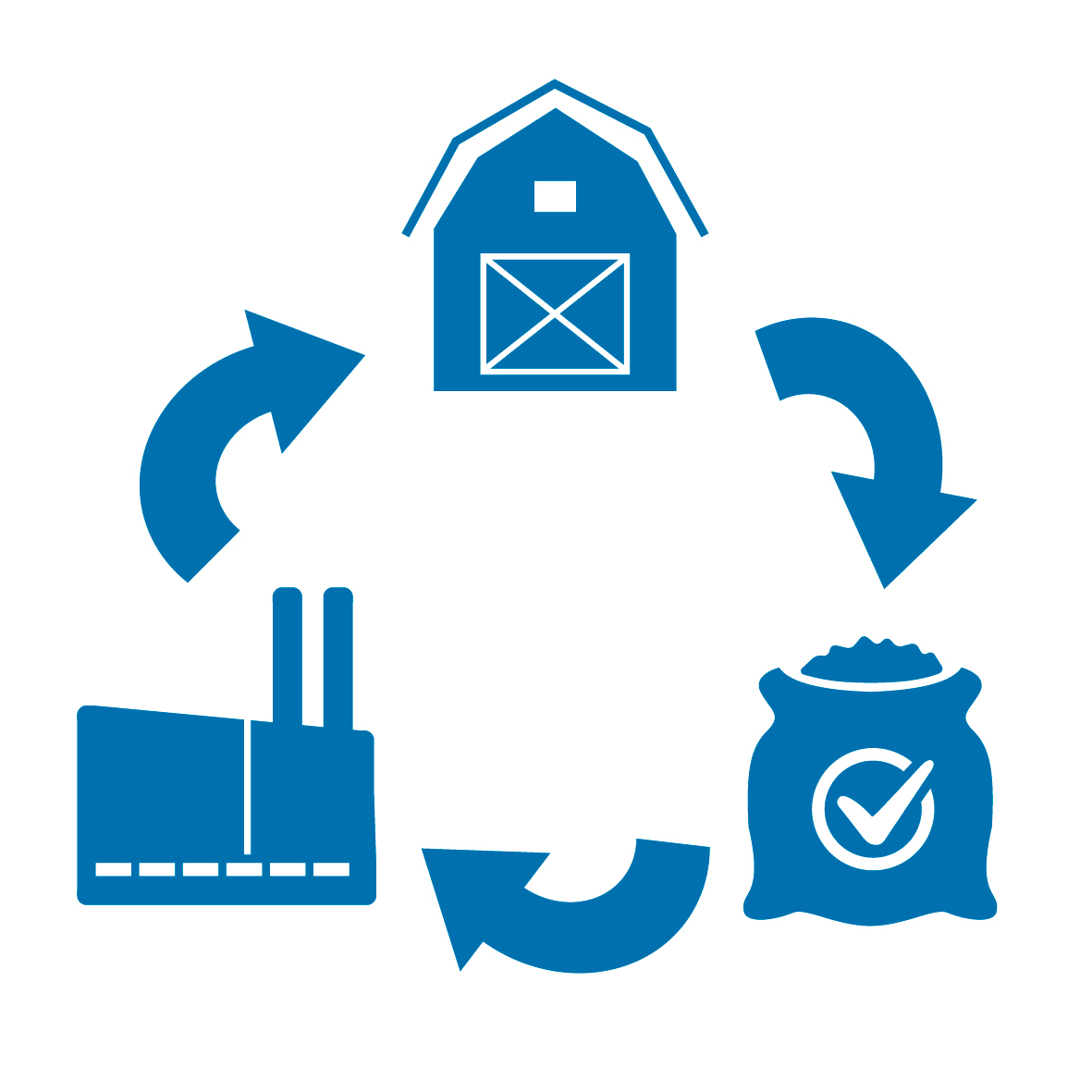 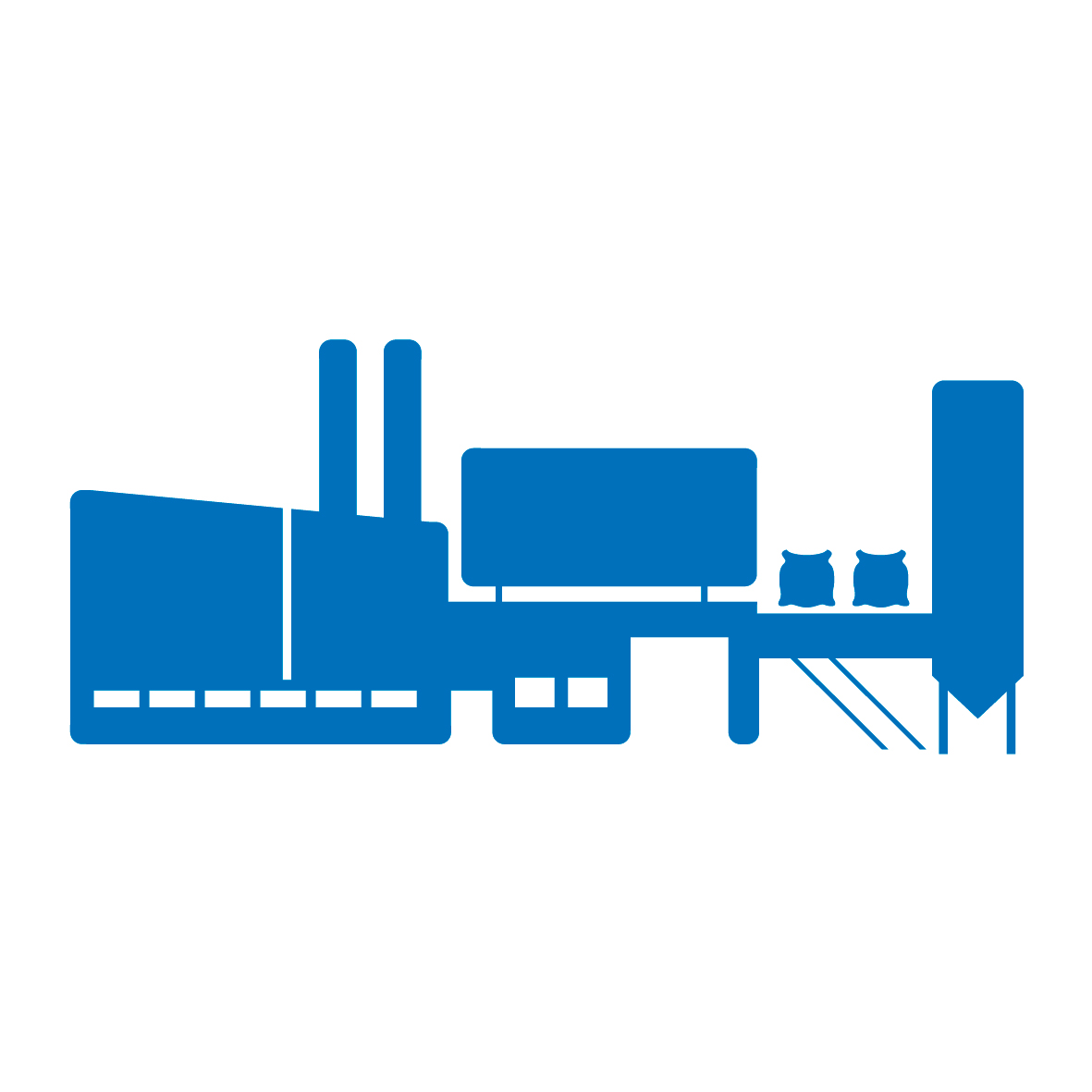 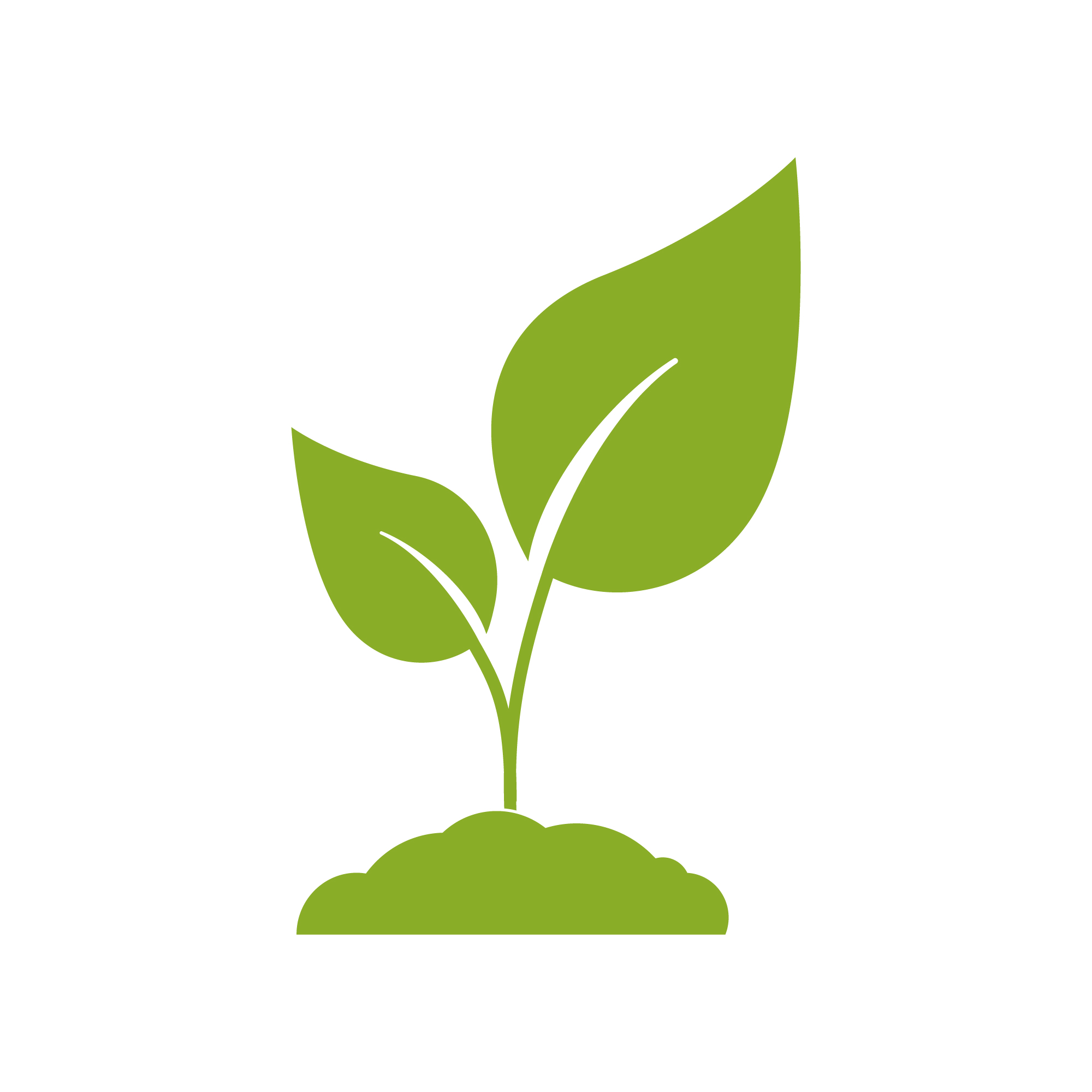 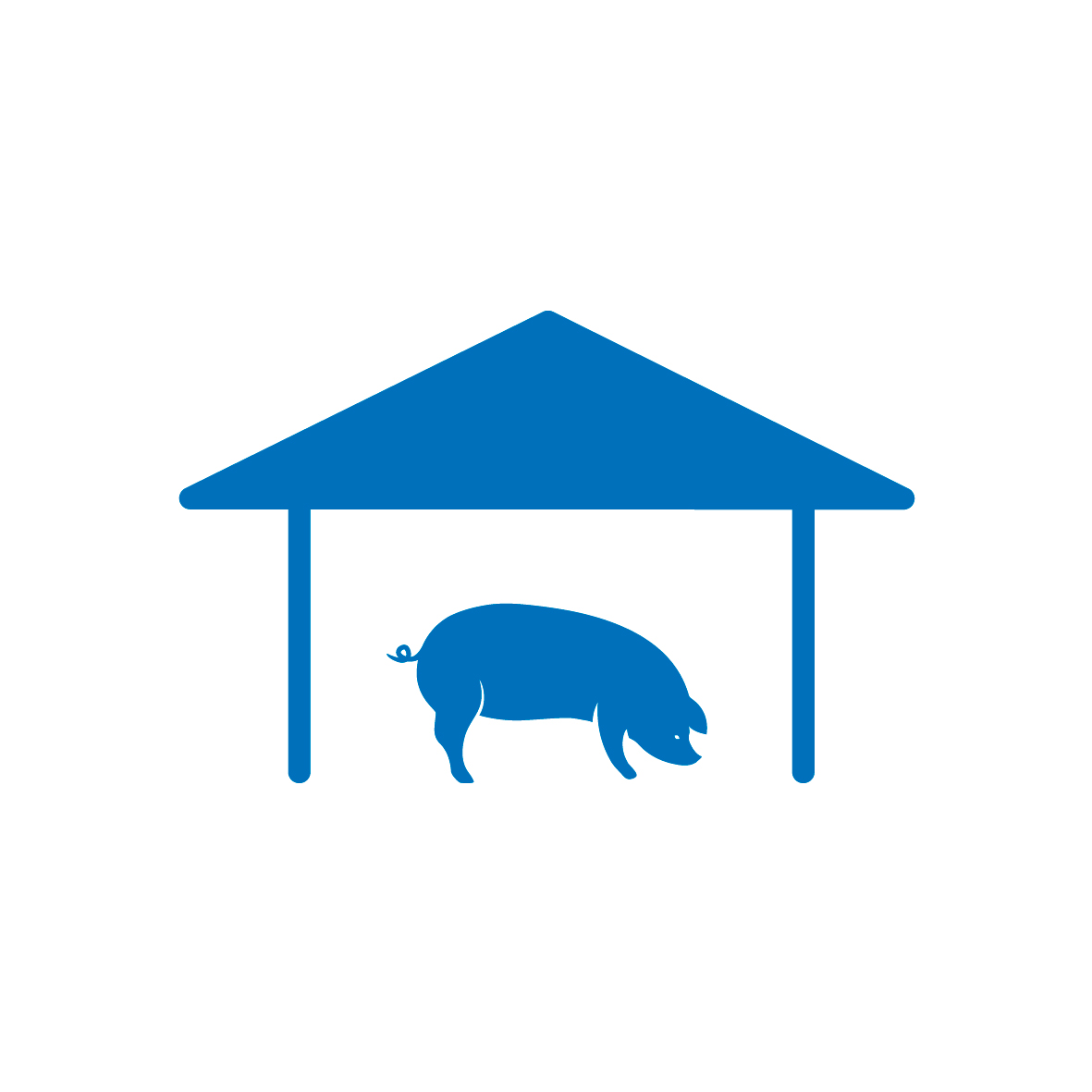 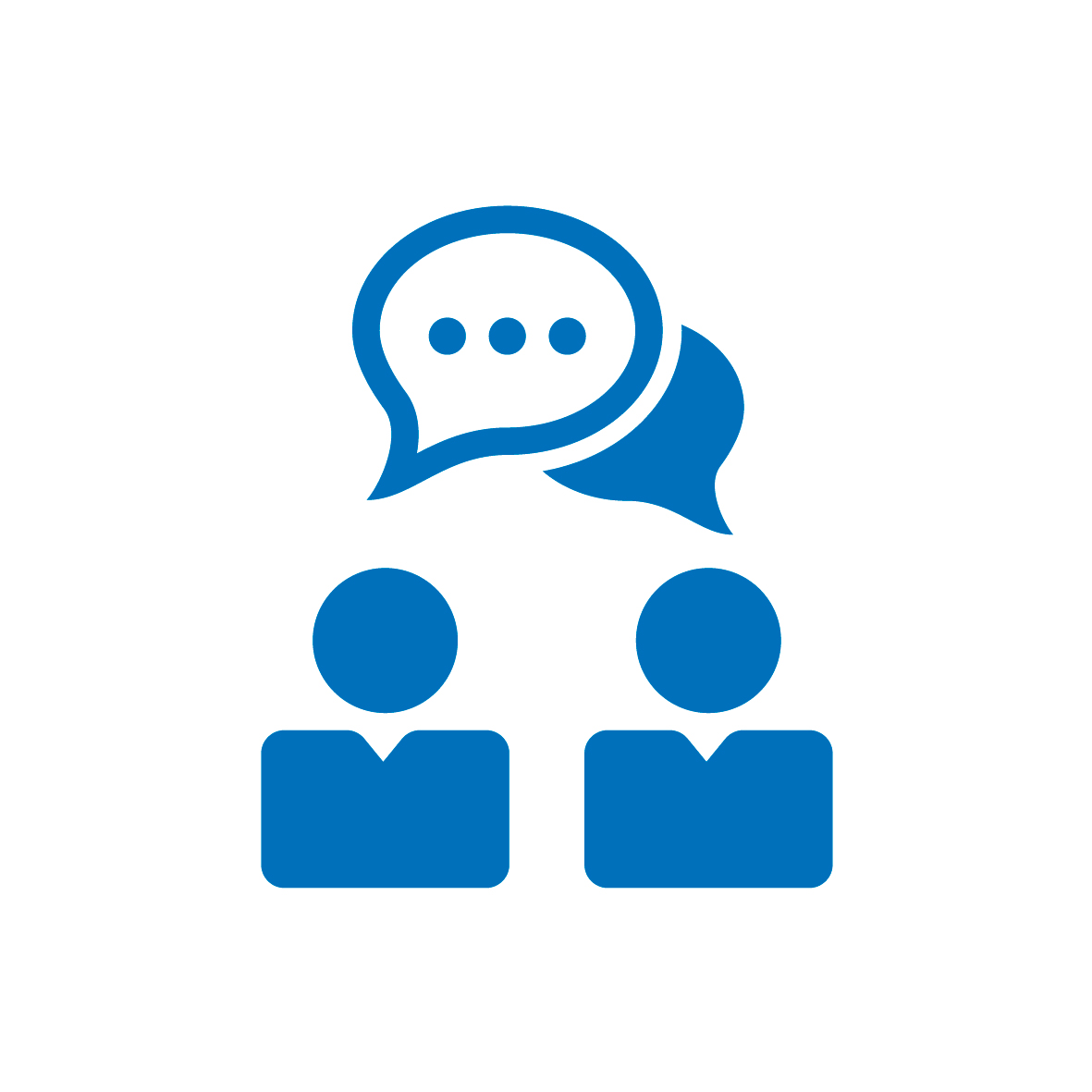 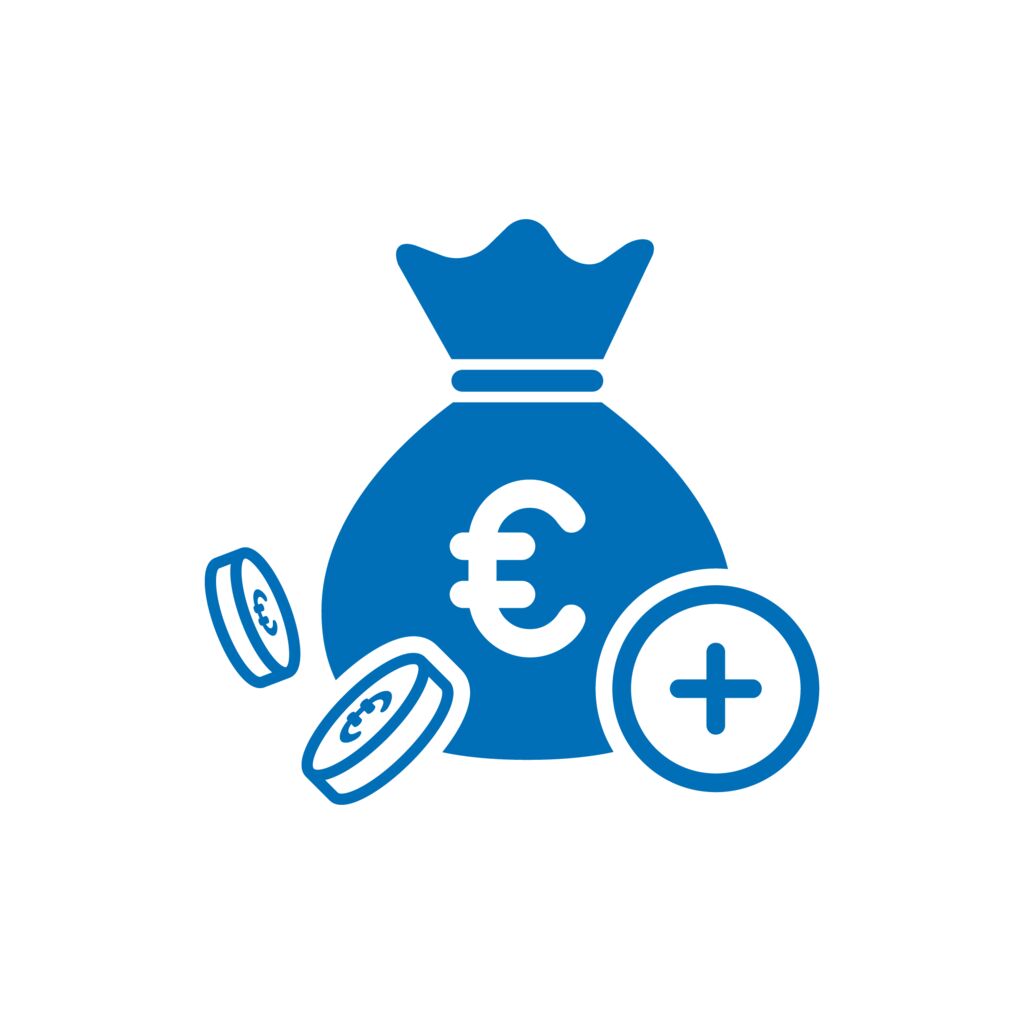 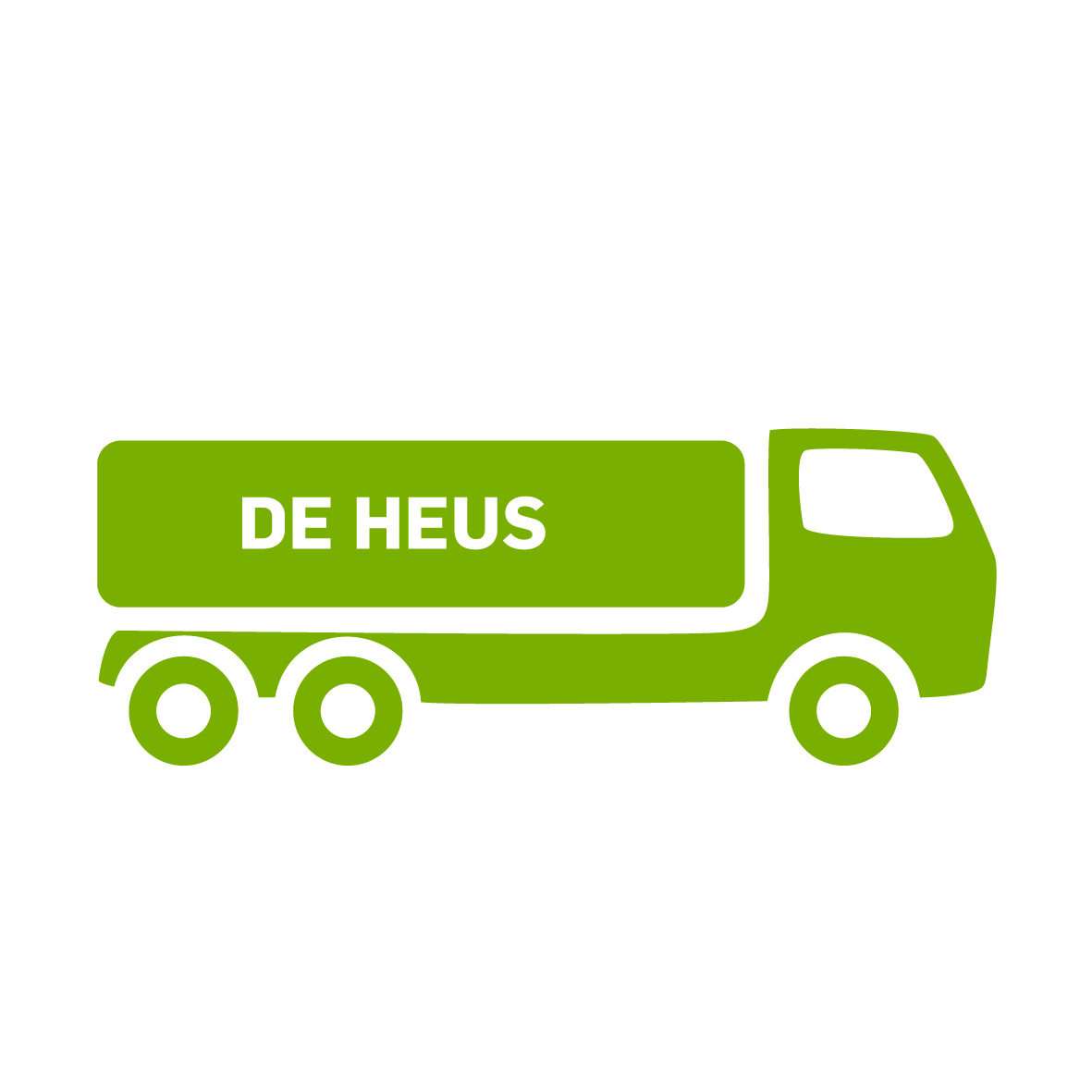 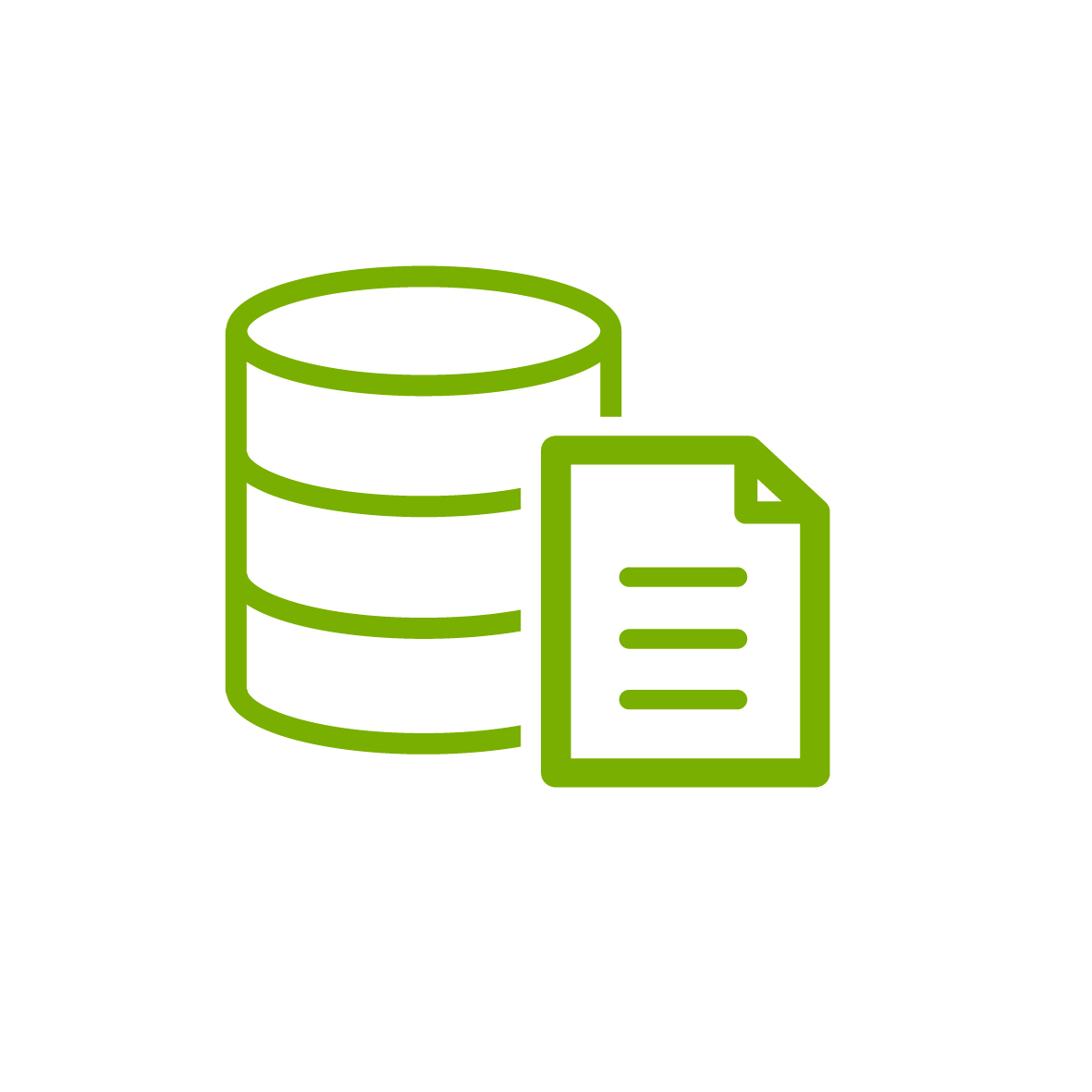 Skorzystaj z piktogramów…
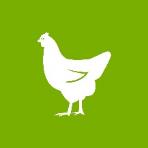 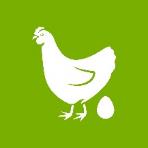 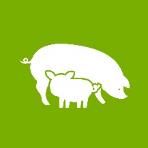 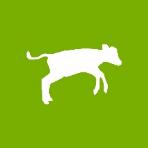 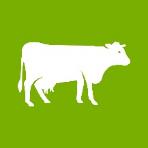 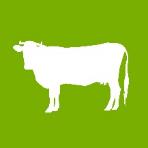 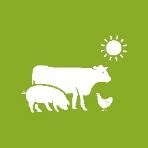 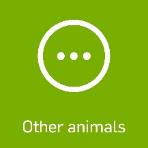 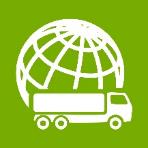 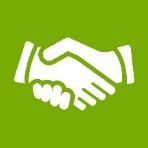 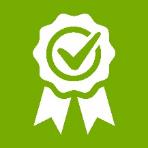 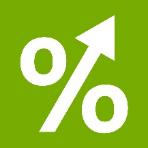 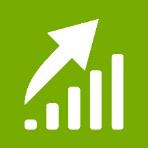 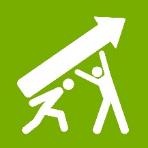 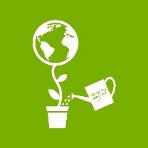 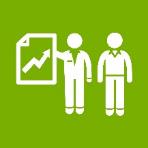 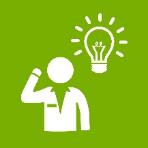 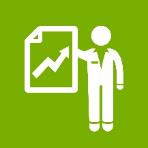 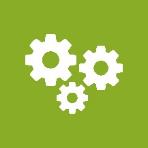 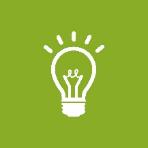 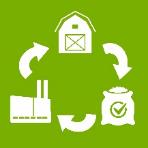 Skorzystaj z piktogramów…
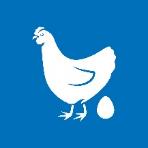 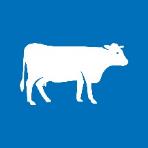 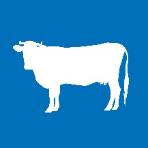 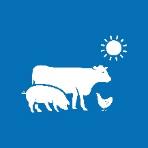 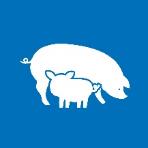 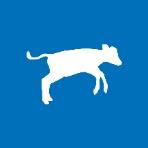 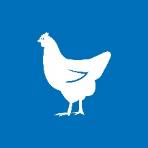 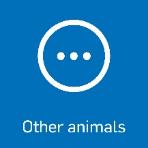 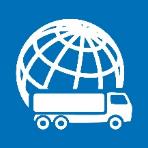 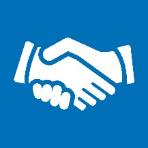 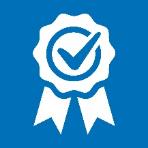 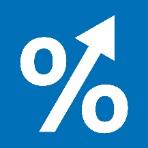 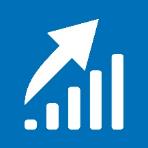 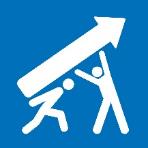 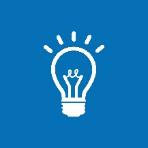 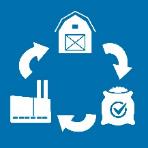 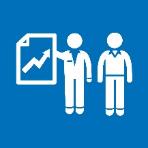 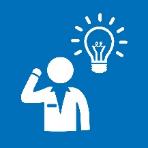 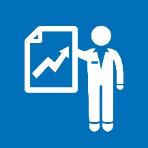 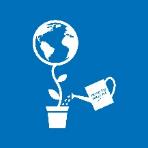 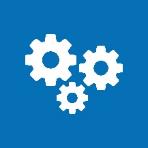 A może, któryś z poniższych elementów Ci się przyda?
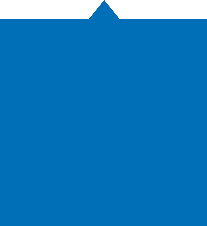 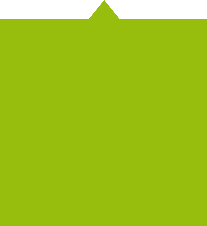 Tekst
Tekst
Zdjęcia za darmo pobierzesz stąd: 
https://www.freepik.com/
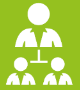 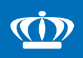 Royal De  Heusod  2011
8000 pracowników
Lub taki…?
TREŚĆ…
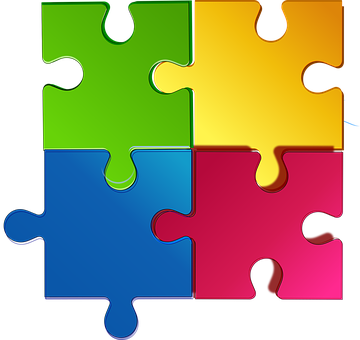 Treść…
Treść…
Treść…
Treść…
Treść…
Potrzebujesz przedstawić kolejne etapy jakiegoś tematu?
Treść…
Treść…
Treść…
Treść...
Treść…
Treść…
Treść…